G2b Parallelograms
Drill: Wed, 3/2
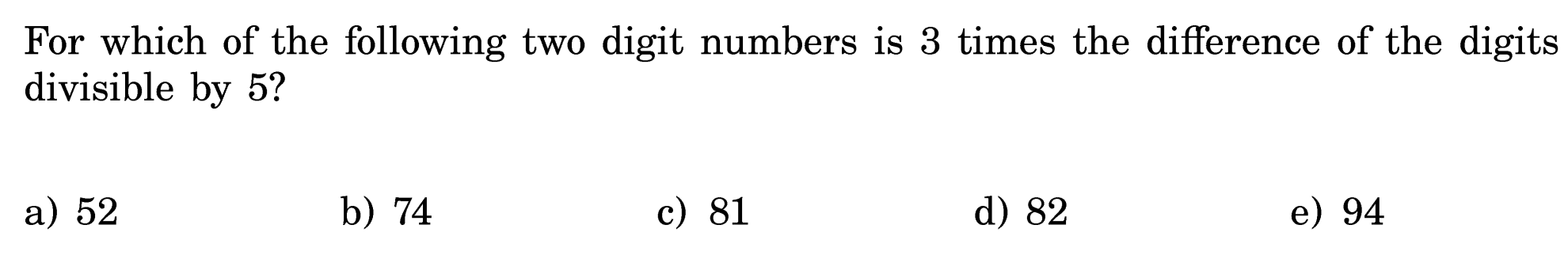 OBJ: SWBAT prove and apply properties of parallelograms.
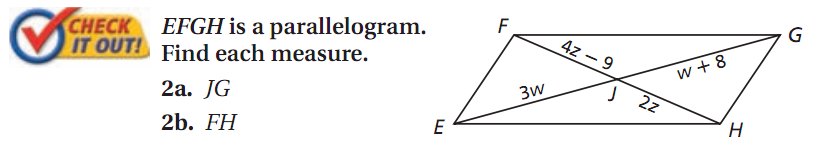 Intro: Properties of Parallelograms
Parallelogram Proofs
What do we know about parallelograms??
Example Proof
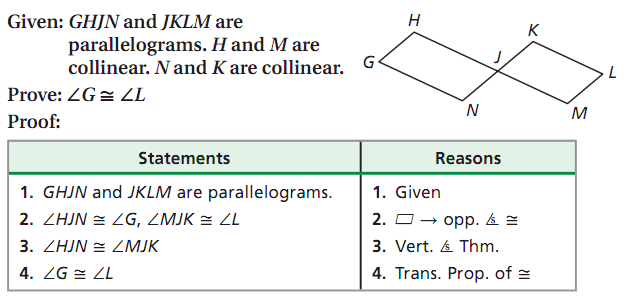 Proof Solution
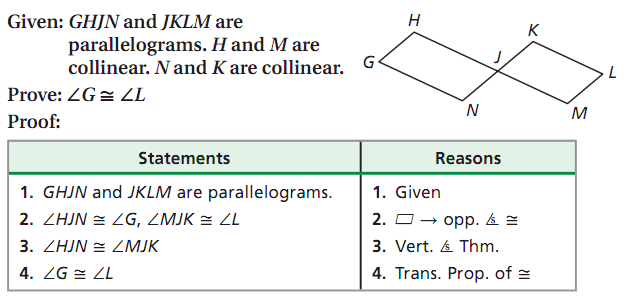